Freedom Writers
A Model for critical analysis
Synopsis
“Shocked by the teenage violence she witnessed during the Rodney King riots in Los Angeles, Erin Gruwell became a teacher at a high school rampant with hostility and racial intolerance. For many of these students — whose ranks included substance abusers, gang members, the homeless, and victims of abuse — Gruwell was the first person to treat them with dignity, to believe in their potential and help them see it themselves. Soon, their loyalty towards their teacher and burning enthusiasm to help end violence and intolerance became a force of its own.”
Selection from Freedom WritersChapter 1
"Why do we have to read books by dead white guys in tights?" asked Sharaud, a foulmouthed sixteen year-old, after he took one look at my syllabus. 
	Sharaud had entered my class at Woodrow Wilson High School in Long Beach, California, wearing a football jersey from Polytechnic High School. He must have known that donning the rival jersey was bound to get a rise out of the other students. He arrogantly strutted around my class, taunting the other players that he was going to take their places on the field, then leisurely strolled to the back of the classroom and took a seat.
Chapter 1 continued
As I started to discuss the curriculum, my students rocked in their seats and played percussion with their pencils. Some checked their pagers, while others reapplied their eyeliner. Some slouched, some laid their heads on the desks, and some actually took a nap. This was not the reception I was hoping for on my first day as a student teacher. 
		I dodged a paper airplane made out of my syllabus, I quickly realized and tried to make myself heard over a string of "yo mama" jokes.
Formalistic Analysis
Different types of writing:
diary entries
 short stories
Plays
Poems
 newspaper headlines
 letters
Formalistic Analysis
First person point of view
Maintains the voice of striving against all odd:  poor attitudes, poverty, ignorance
Makes the entries sound intimate even when harsh or difficult topics are discussed
Allows differing perspectives like Gruwell and her students but not other teachers or administrators
Themes/ Topics
Some Themes / Overarching Topics
Power of writing / reading
Letters
Poems
Tolerance
Hate
Violence
Families
Change (for self and others)
War
Race
Territory
Being alone
Success
Injustice
Teachers
Death
Mentors
Heroes
Incest
Molestation
Homelessness
Illness
The future
Silence
Graduation
Dreams
Psychological Analysis
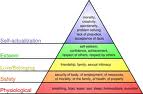 According to Maslow, a human being must feel secure in basic needs before rising toward fulfillment of aesthetic needs.
Education is a higher-order aesthetic need.

Erin’s students struggle with lower order needs like food, shelter and safety.
Erin provided a familial setting which instilled safety and security in school when there might be little in the outside world.
Psychological Analysis
Erin has the potential to reach self-actualization due to her fulfillment of the need to help under-privledged and under-valued students achieve.
She begins the journey with a strong marriage and strained relationship with her father.
She finishes her journey by starting a foundation, building a strong relationship with students and her father, and losing her marriage.
Sociological analysis—Rodney King Riots
Rodney King Protests—King was the victim of police brutality in Los Angeles in 1991. 
When the four policemen were acquitted in 1992, anger turned into rioting.
The riots were the worst single episode of urban unrest in American history, which erupted on April 29, 1992, and before they were quelled a few days later, had left 53 people dead and $1 billion in damage.
Sociological analysis
Due to the riots of 1992, the atmosphere of distrust and hostility between whites, blacks,  Latinos, and Asian groups was a real threat to safety and security in any urban school.
Integrated schools did not mean integration in honors or AP classes—the classes at the regular level were predominantly filled with minority students.
Sociological analysis
Teachers without tenure are usually given the lowest level classes due to lack of seniority and experience.
New teacher burn-out is usually due to lack of support from veteran teachers, lack of materials and challenging work load for poor pay
Sociological Approach
Lower ability-level classes are perceived as “easier” for an inexperienced teacher though they require as much diversified instruction as enriched classes.
Lower ability students are often offered poor or below level materials which bring expectations down further—self-fulfilling prophecy of failure results.
Sociological analysis
Gruwell created a family-type atmosphere by 
Raising expectations with challenging and interesting reading selections
Varying instruction 
Creating a student-centered classroom
Offering a safe outlet for experiences through journal writing
Historical analysis—similar stories
Jaime Escalante (December 31, 1930 — March 30, 2010) was a Bolivian-born American educator who earned renown and distinction for his success at Garfield High School, East Los Angeles, California in teaching students calculus from 1974 to 1991. Escalante was the subject of the 1988 film Stand and Deliver, in which he is portrayed by Edward James Olmos.
Biographical analysis
Erin Gruwell, the Freedom Writers, and her nonprofit organization have received many awards, including the prestigious Spirit of Anne Frank Award, and have appeared on The Oprah Winfrey Show, Prime Time Live, Good Morning America, and The View, to name a few.
 All 150 Freedom Writers went on to graduate from Wilson High. She lives in Long Beach, California.
Biographical analysis
Erin Gruwell has published two books:
The Freedom Writer Diary
Teach With Your Heart:  Lessons I Learned From the Freedom Writers
She still directs the Freedom Writers Foundation which offers workshops and internet support to Freedom Writer programs all over the country
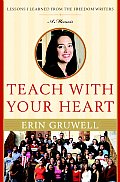